WORD
WORD
WORD
WORD
WORD
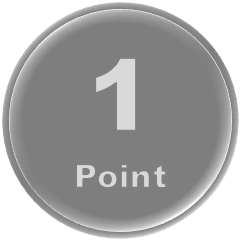 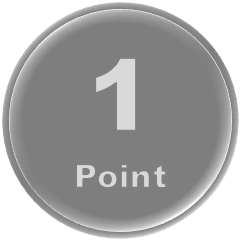 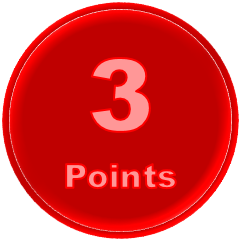 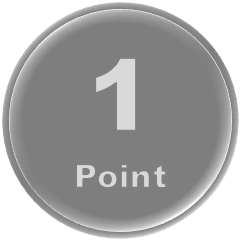 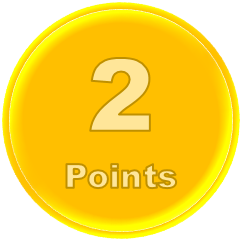 WORD
WORD
WORD
WORD
WORD
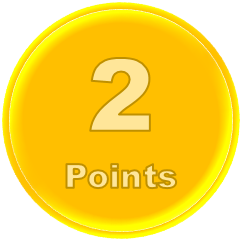 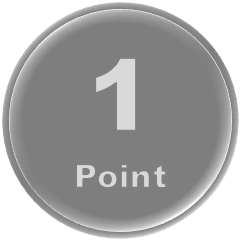 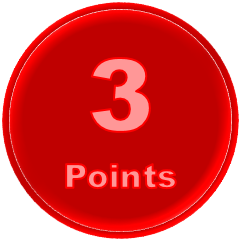 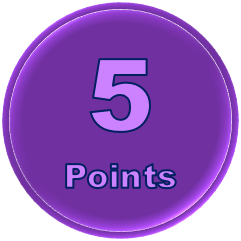 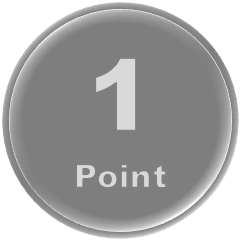 WORD
WORD
WORD
WORD
WORD
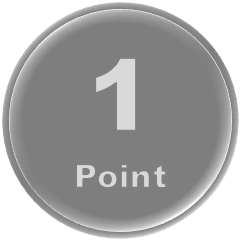 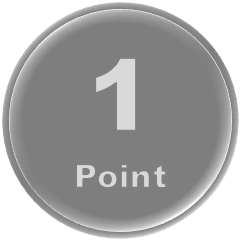 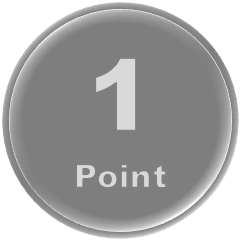 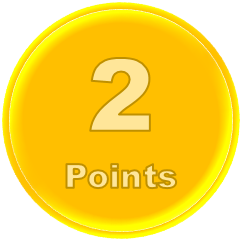 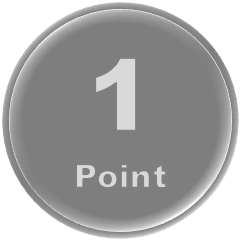 WORD
WORD
WORD
WORD
WORD
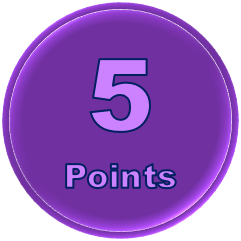 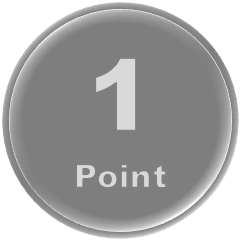 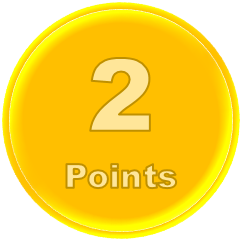 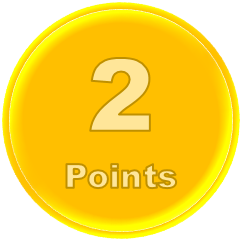 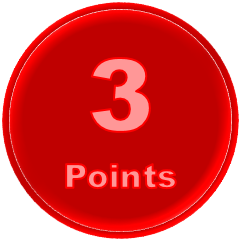 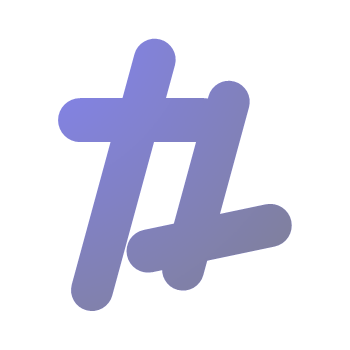 tekhnologic